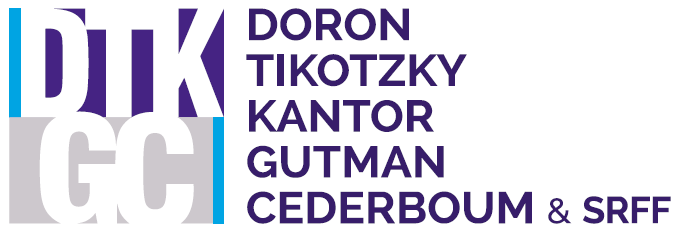 פסילת ספרים
דגשים בניהול ספרים
דרכי התמודדות
השלכות אזרחיות ופליליות
עו"ד אפי אוחנה, שותף
דורון, טיקוצקי, קנטור, גוטמן, צדרבוים - עורכי דין ונוטריון
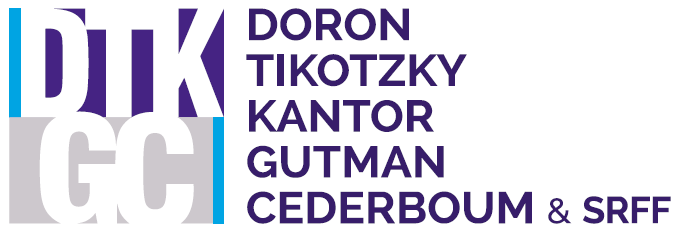 המקור החוקי לניהול ספרים
סע' 130 לפקודת מס הכנסה
	"לצורך השומה רשאי המנהל להורות, דרך כלל או לסוג מסויים של נישומים, על 	ניהול פנקסי חשבונות של הכנסה הנובעת מעסק או ממשלח-יד, והוא רשאי לקבוע 	באותן הוראות כללים לשיטת ניהול הפנקסים...". 
סעיף סע' 66 לחוק מס ערך מוסף
	"חייב במס ינהל פנקסים ורשומות בצורה ובדרך שקבע שר האוצר, דרך כלל או לסוגי 	עוסקים או חייבי מס".
"הוראות ניהול ספרים" - הוראות מס הכנסה (ניהול פנקסי חשבונות), תשל"ג- 1973 בשילוב עם הוראות מס ערך מוסף (ניהול פנקסי חשבונות), התשל"ג-1973.
תכלית ההוראות
	לאפשר ביקורת יעילה, מהירה וקלה על חשבונותיו של כל עוסק על מנת לקבוע את מס 	האמת שעליו לשלם (ע"ש 734/89 פיקנטי תעשיות מזון בע"מ נ' פקיד שומה גוש דן).
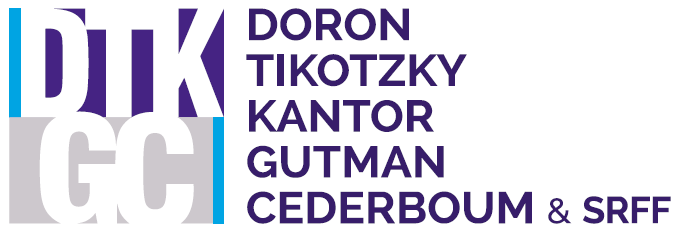 תחולת ההוראות
סע' 130 לפקודה- "... ניהול פנקסי חשבונות של הכנסה הנובעת מעסק או ממשלח-יד..."
סע' 2 להוראות ניהול ספרים- "נישום חייב לנהל מערכת חשבונות לפי התוספת בהוראות אלה החלה עליו, ובהתאם לאמור בהוראות אלה; הוראה זו לא תחול על נישום שלא היתה לו, בשנת המס, הכנסה לפי סעיף 2(1) לפקודה".
סע' 2(1) לפקודת מס הכנסה: "השתכרות או ריווח מכל עסק או משלח-יד שעסקו בו תקופת זמן כלשהי, או מעסקה או מעסק אקראי בעלי אופי מסחרי".
הבחנה בין פעילות עסקית לבין פעילות פסיבית/הונית - הפעילות ה"עסקית" מתאפיינת בפעילות ממשית, נמשכת ושיטתית ולהפקתה נדרשת יגיעה 	אישית מצדו של בעל העסק, עובדיו, שלוחיו או אחרים מטעמו (ע"א 10251/05 ברשף אילת בע"מ נ' פקיד שומה אילת).
מבחנים לפעילות עסקית - 	אופי הנכס; תדירות הפעילות; סיכון עסקי; אופי המימון; מנגנון כלכלי - 	פיתוח, טיפוח, 	יזמות ושיווק; תקופת ההחזקה בנכס; בקיאות מצד הנישום בתחום הכלכלי בו מתבצעת העסקה; פעילות קבועה ומתמשכת; היקף כספי 	נרחב; מבחן הנסיבות המיוחדות.
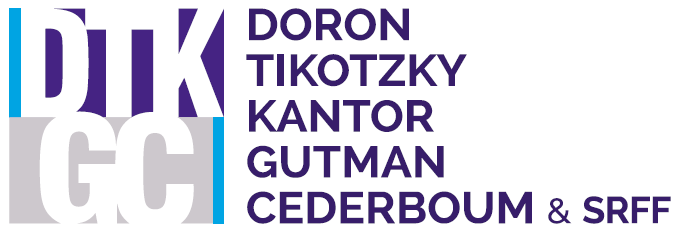 הקלות בניהול ספרים
סע' 130(א)(2) לפקודה קובע כי המנהל רשאי לאשר שינוי מההוראות החלות עליו בתנאים ולתקופה שיקבע. 
סע' 3(א) להוראות ניהול ספרים- נישום רשאי לבקש הקלה בניהול מערכת חשבונות, וזאת מחמת "אופיו, היקפו או נסיבותיו של עסקו".
אופן בקשת ההקלה- פניה מנומקת לפקיד השומה שבה יפורטו ההקלות המבוקשות.
סע' 3(ב) להוראות ניהול ספרים:
	1) בקשה להקלות שהוגשה לפחות 3 חודשים לפני תחילת שנת המס 	ולא התקבלה החלטה עד תחילת שנת המס- יראו אותה כמאושרת 	על-ידי פקיד השומה לאותה שנת מס בלבד. 
	2) בקשה להקלות שהוגשה פחות מ- 3 חודשים לפני תום שנת 	המס, 	ולא התקבלה החלטה תוך ארבעה חדשים מיום הגשת 	הבקשה-	יראו אותה כמאושרת מתום ארבעת החדשים כאמור ועד תום 	שנת המס.
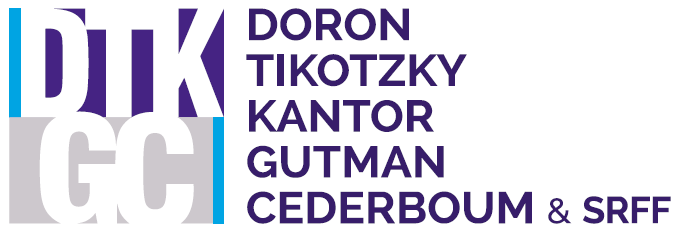 הקלות בניהול ספרים- המשך
על החלטת המנהל לדחות את הבקשה להקלה ניתן להגיש ערר לועדה לקבילות פנקסים תוך 3 חודשים.

סע' 130(א)(3) לפקודה - פטור מניהול ספרים לעסק זעיר בשל מצב גופני או נפשי או אנאלפבתיות. "עוסק זעיר" מוגדר בצו מס הכנסה (קביעת בעל עסק זעיר), תשמ"ב- 1982.

חוזרי מס הכנסה 24/91 ו- 2/98- הפרוצדורה בטיפול בבקשות להקלות.
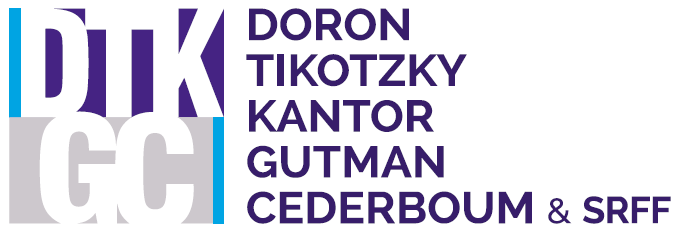 שמירת מערכת חשבונות
סעיף 25 להוראות ניהול ספרים.
מקום השמירה- במען העסק או בכל מקום אחר, בישראל או באזור, עליו הודיע הנישום בכתב לפקיד השומה. 
ניתן להוציא את מערכת החשבונות באופן זמני מהמען בו היא מוחזקת לטובת: ביקורת, השלמת רישומים, הצגת הספרים לצורך העסקים או מתן עדות.
תקופת השמירה- 7 שנים מתום שנת המס או 6 שנים מיום הגשת הדו"ח לאותה שנת מס, לפי המאוחר מביניהם.
מסמכים אחרים שהנישום אינו חייב לנהל על פי ההוראות אך הנישום נוהג לעורכם או לקבלם, כגון הסכמים, פרוטוקולים, רישומים פנימיים- יישמרו במשך 3 שנים לפחות מיום הגשת הדו"ח.	פס"ד משה סמי (עמ"ה 7075/03): 
	"מלכתחילה הנישום לא ניהל את הבונים למטרת 	הביקורת הפנימית שלו בעסק, אלא 	ייעד אותם ללקוח כאמצעי לקבלת מידע על התשלום שעליו לשלם. לכן, נשמט היסוד 	לדרישת השמירה".
מערכת חשבונות ממוחשבת תישמר באמצעי אחסון ממוחשבים ויש לבצע גיבוי למערכת מדי רבעון.
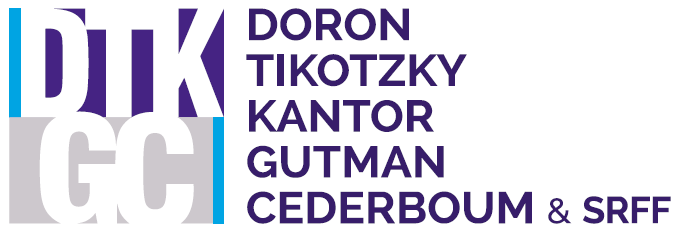 רישום במערכת החשבונות
המועד לעריכת תיעוד פנים על תקבול, מכירה, משלוח ושירות- סמוך לביצוע הפעולה. חשבונית תוצא במועד הקבוע בחוק מע"מ במידה ונערכה תעודת משלוח (כאשר מדובר במכירה) או נרשמה הזמנה בספר הזמנות (כאשר מדובר בשירות).
תעוד פנים יוכנס לשימוש בספר כרוך ויהא ממוספר באופן עוקב.
במערכת חשבונות שאינה ממוחשבת ההעתק יהיה קריא; במערכת חשבונות ממוחשבת יירשם "העתק" על גבי הפלט.
המועד לעריכת רישום בספרי חשבון- סע' 20 להוראות ניהול ספרים.
רישום ייעשה בעברית או בערבית, בכתב יד בדיו או בהדפסה בלבד.
הרישום ייעשה במטבע ישראלי. בקבלת תקבול במט"ח יצוין גם סוג המטבע והסכום ששולם באותו מועד.
תיקון, שינוי או ביטול רישום:
במערכת חשבונות שאינה ממוחשבת- התיקון ייעשה באופן שאפשר לקרוא את הרישום המקורי, היינו שלא ניתן למחוק בטיפקס אלא יש להעביר קו על הרישום המקורי. אין לפסוח על דפים או על שורות.
במערכת חשבונות ממוחשבת- ככלל, באמצעות פעולה נוספת או תעוד נוסף.
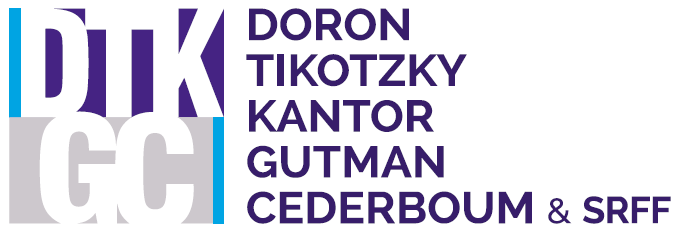 ניהול ספרים לפי התוספת המתאימה
סע' 2(א) להוראות ניהול ספרים- נישום חייב לנהל מערכת חשבונות לפי התוספת החלה עליו.

נישום שחלות עליו תוספות שונות ינהל מערכת חשבונות לפי התוספת המתייחסת לחלק שהוא עיקר עסקו, תוך עריכת תיאומים סבירים.

סוג הספרים שיש לנהל ושיטת ניהול מערכת החשבונות (חד צידית או כפולה) הנם לרוב פונקציה של מחזור הפעילות של העסק ומספר העובדים.
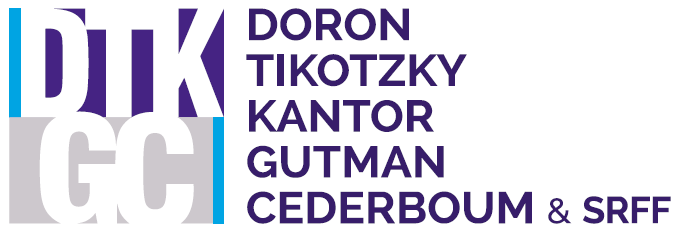 יצרן או סיטונאי?
הגדרות
"יצרן" - נישום שעסקו או חלק מעסקו ייצור מוצרים. "ייצור" - לרבות הפקה, הרכבה, השלמה, מיון ואריזה כשאינם פעילויות נלוות למסחר או לשירות ולרבות ייצור מוצרים מחומר גלם של אחר.
"סיטונאי" - נישום שעסקו או חלק מעסקו מכירת טובין מתוצרת זולתו, ליצרן, לסיטונאי או לקמעונאי או לבעל עסק אחר אשר הטובין משמשים אצלו כמלאי וכן סוכן של יצרן או של סיטונאי הפועל בשמו הוא - לענין זה - סוכן בסיטונות.
המבחן העיקרי שנקבע בפסיקה לפעולת ייצור: "יצירת יש מוחשי אחד מיש מוחשי אחר". מבחני עזר נוספים:
קיומם של הליכי ייצור.
היקף השימוש במוצר המוגמר- האם המוצר נועד לשימושו של ציבור רחב או רק לשימושו של הלקוח שהזמינו.
מבחן ההשבחה- פעילות ייצורית משביחה את הערך הכלכלי של הטובין אף אם אינה מביאה עימה כל שינוי בצורה.
מבחן מרכז הפעילות: האם הפעילות המדוברת מנוגדת לפעילות של מתן שירותים.
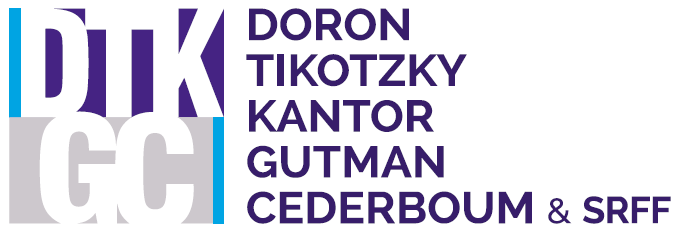 יצרן או סיטונאי?- המשך
השוני בין הספרים הנדרשים מיצרן לעומת הספרים הנדרשים מסיטונאי נוגע בעיקר לספרים שתכליתם מעקב אחר המלאי.
ספרים מיוחדים שנדרשים מיצרן:
ספר תנועות מלאי של מוצרים עיקריים (חומרי הגלם).
ספר תנועות מלאי של מוצרים גמורים.
דו"ח ייצור יומי.
יצרן או סיטונאי?
פס"ד פלקון (ע"מ 11612-10-09)- עסק לקליית מוצרים:
	"הגדרת ייצור בתוספת א' להוראות ניהול ספרים הינה רחבה וכוללת גם פעולות שאינן 	יצירת "יש מוחשי " חדש. כך נכללות פעולות הפקה, הרכבה, השלמה ואפילו פעולות מיון 	ואריזות כשאינן פעולות נלוות למסחר או לשירותים. הגדרה רחבה זו עשויה לכלול בחובה גם 	הליך קלייה של מוצרים".
פס"ד זוהר ש.ב.א (ע"מ 10750-01-10)- מיון, חיתוך, כבישה ועיבוד פסולת מתכות לצורך מסחר:
	"ואולם, נדמה כי מעבר לפעולה של מיון וכבישה אין למעשה פעילות שיש בה משום ייצור של 	מוצר חדש... ויש לפיכך לקבל עמדת המשיב כי למעשה עיקר פעילותה של המערערות הוא 	כסיטונאית".
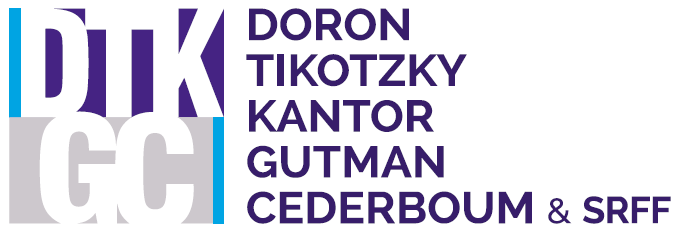 בעל מקצוע חופשי או נותן שירותים חופשי?
הגדרות
"בעל מקצוע חופשי" - נישום העוסק במקצוע של אגרונום, אדריכל, הנדסאי, חוקר פרטי, טוען רבני, טכנאי, טכנאי שיניים, יועץ לארגון, יועץ לניהול, יועץ מדעי, יועץ מס, כלכלן, מהנדס, מודד, מנהל חשבונות, מתורגמן, עורך דין, עורך פטנטים, רואה חשבון, שמאי וכן בעל מעבדה כימית או רפואית. 
"נותן שירות"- 1) נישום שעסקו או חלק מעסקו מתן שירות לעסק אחר או לצרכן ואשר לא חלה עליו תוספת אחרת מהתוספות להוראות אלה; 2) נישום אחר המנהל עסק או משלח יד ולא חלה עליו תוספת אחרת מן התוספות להוראות אלה.
סוג הספרים ושיטת ניהול ספרים
בעל מקצוע חופשי- סוג הספרים שיש לנהל הוא אחיד לכל בעל מקצוע חופשי ואין חשיבות למחזור העסק או למספר העובדים. שיטת ניהול הספרים (כפולה או חד צידית) תהא כזו "המתאימה לאופי העסק והיקפו".
נותן שירות- מחזור מעל 2,150,000 ₪ יש צורך בניהול מערכת חשבונות כפולה.
פס"ד ערכים תיקי השקעות- יועץ השקעות נכנס לגדר כלכלן; פס"ד מנשס- תיקון מכשירי חשמל לא נכנס לגדר טכנאי לאור קיומו של מלאי ומכירת חלקי חילוף.
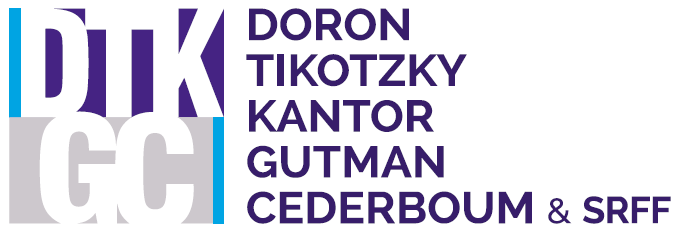 פסילת ספרים בגין סטיה מהותית
סטיה מהותית מהוראות ניהול ספרים - סע' 130(ב) לפקודה:
	"... רשאי פקיד השומה לסרב לקבל חשבונות	שלא על סמך פנקסי חשבונות 	שנוהלו לפי ההוראות, אם הסטיות מההוראות או הליקויים שנמצאו בפנקסי 	החשבונות היו מהותיים לענין קביעת הכנסה...".
החלטה על פסילת ספרים מחייבת הודעה מנומקת של פקיד השומה.
תקיפת ההחלטה- ערר לועדה לקבילות פנקסים בתוך 30 ימים מקבלת הודעה או הגשת ערעור לבית המשפט המחוזי ביחד עם הערעור על שומה בצו לפי סעיף 153 לפקודה.
חסרונות הגשת ערר לועדה לקבילות פנקסים
החלטה בערר הנה סופית ואינה ניתנת לערעור (סע' 146(ה) לפקודה).
הגשת ערר מאריכה את תקופת ההתיישנות לעריכת שומה (סע' 130(ד)(2) לפקודה).
הרכב הועדה לקבילות פנקסים- 3 חברים. היו"ר מומחה בחשבונאות וכן 2 רואי חשבון שאחד מהם בלבד הוא עובד מדינה.
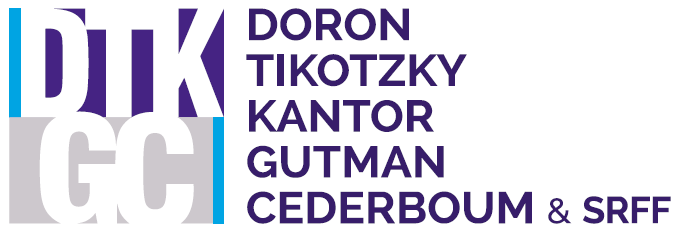 פסילת ספרים בגין סטיה מהותית-המשך
מעשים שבגינם יראו פנקסים בלתי קבילים (סע' 130 (יא)(1) לפקודה)
שימוש בחשבונית שהוצאה בלא מכירה או מתן שירות, או שהסכום הנקוב בה אינו משקף את מחיר המכירה או את מחיר מתן השירות, לפי הענין;
בדוח שהוגש לפי סעיף 131 לא נכללה הכנסה בסכום מהותי;
בדוח שהוגש לפי סעיף 131 נוכתה הוצאה פרטית, או הוצאה בלא רכישה או קבלת שירות, או שסכום ההוצאה שנוכתה כאמור אינו משקף את מחיר הרכישה או את מחיר קבלת השירות, והכל 	באופן שהפחית את ההכנסה החייבת או שהגדיל את ההפסד, בסכום מהותי.
תקיפת ההחלטה
פנייה לפקיד השומה, בתוך 30 ימים מיום קבלת ההחלטה, לחזור ולעיין בה ולשנותה; 
נדחתה הבקשה- ערעור לבית המשפט בתוך 60 ימים מיום מתן ההחלטה או יחד עם הערעור על השומות שנערכו לאותה שנת מס.
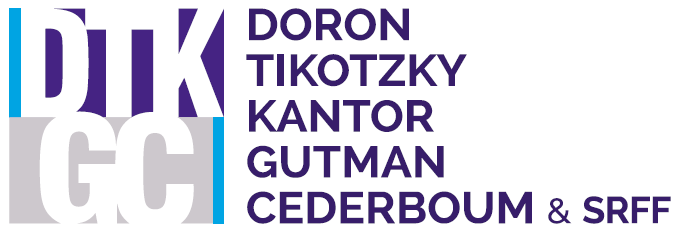 סטיה מהותית מהי?
סע' 3(ד) להוראות ניהול ספרים: "נתגלתה סטיה מהוראות אלה, שאינה מהותית לענין קביעת 	הכנסתו של הנישום, לא יראו בסטיה זו בלבד אי-קיום הכללים 	לשיטת ניהול 	הפנקסים."
הוראת ביצוע 6/2012- "אם נוהלו פנקסים, אך הניהול היה לקוי או בסטיה מהוראות המנהל, גם אם הליקויים והסטיות מצדיקות פסילת הפנקסים, אין להטיל קנס מינהלי, אלא אם כן נמצא כי המקרה קרוב יותר לאי ניהול מאשר לניהול  לקוי".
ע"ש 458/07 עטא אללחאם נ' מנהל אגף המכס והמע"מ ירושלים: פגם שאינו מהותי אינו מהווה עילה לפסילת ספרי העסק.
ע"ש 1566/02 נ.ג.נ. מתכות בע"מ נ' מנהל המכס והמע"מ: אין לפסול את ספרי הנישום כאשר לא נטען כי נמצאו ליקויים צורניים באופן ניהול הספרים או כאשר לא נטען כי לא ניתן היה לקבוע את שיעור המס לתשלום. "סטייה מהותית" תחשב ככזאת במקרה בו הסטייה מנעה את יכולת חישוב המס כראוי.
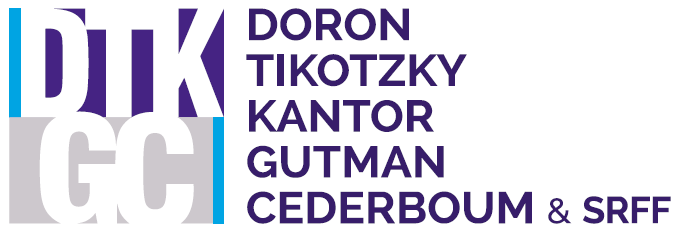 פסילת ספרים בגין אי רישום תקבול
סע' 145ב לפקודה: "נישום הרושם תקבוליו בסרט קופה רושמת, שובר קבלה, חשבונית, ספר פדיון יומי או תעוד אחר..., ולא רשם בהם תקבול שהיה חייב לרשמו על פי אותן הוראות, יראו את פנקסיו כבלתי קבילים זולת אם שוכנע פקיד השומה 	כי היתה סיבה מספקת לאי הרישום; 
"תקבול" - כל סכום במזומן, בשטר, או בשיק שהתאריך הנקוב בו מאוחר מתאריך קבלתו, או בכרטיס אשראי, שקיבל הנישום, במישרין או בעקיפין, במהלך עסקו.
אין חשיבות למהות התקבול. יש לרשום גם תקבול שניתן כהלוואה, פקדון, נאמנות, שיק בטחון וכיו"ב.
המחאה לפקודת צד ג' אינה מהווה תקבול בידי מקבל ההמחאה (פס"ד גדעוני).
המועד להוצאת קבלה- בסמוך לאחר קבלת התקבול, גם כאשר מדובר בתקבול מעותד.
תשלום שהתקבל בהעברה בנקאית בגין מכר או שירות- אין חובה להוציא קבלה במידה והנישום מנהל מערכת חשבונות על-פי שיטת החשבונאות הכפולה.
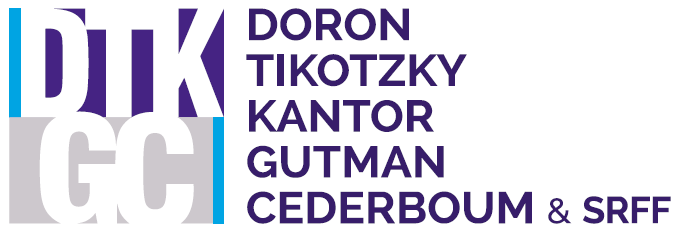 פסילת ספרים בגין אי רישום תקבול- המשך
על פקיד השומה מוטל הנטל להוכיח את אי-רישום התקבול, ומשהוכח אי-רישום, עובר הנטל לנישום להוכיח כי היתה סיבה מספקת לאי-רישום התקבול.
תקיפת ההחלטה
פנייה לפקיד השומה, בתוך 30 ימים מיום קבלת ההחלטה, לחזור ולעיין בה ולשנותה.
פקיד השומה מוסמך לשנות את הפסילה לאזהרה או להותיר אותה על כנה.
נותרה הפסילה על כנה- ערעור לבית המשפט המחוזי בתוך 60 ימים ממתן ההחלטה.
אי רישום שני תקבולים או יותר בתוך 12 חודשים רצופים
התנאי- ניתנה אזהרה מפקיד השומה ביחס לתקבול שלא נרשם
תקופת הפסילה- שתי שנות המס בהן לא נרשמו התקבולים וכן שנת המס שקדמה לשנה הראשונה שבתוך 12 החודשים; במידה ושני התקולים לא נרשמו באותה שנת מס- אותה שנת מס וכן שתי שנות המס שקדמו לה.
תיקון שומה- ניתן לתקן שומות של שנות המס הקודמות גם אם הן סופיות.
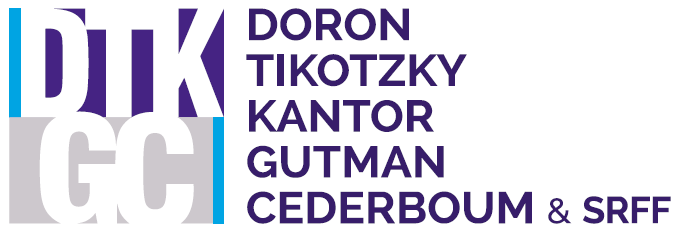 סנקציות הנובעות מפסילת ספרים על פי הפקודה
שומה לפי מיטב שפיטה- נטל הראיה על הנישום. פס"ד פיקנטי (ע"ש 734/89)- פקיד השומה לא ינהג בנוקשות רבה מדי ובשרירות לב, לא יאטום אזניו מכל הסבר ראוי שמציג הנישום ולא יעצום עיניו מפני מסמכים המובאים לתשומת לבו.
אי התרת הוצאות, אי התרת הפסדים (שוטפים ומועברים), אי התרת חובות אבודים, אי התרת פחת וניכויים (סע' 33 לפקודה). 
שלילת הזכאות לשיעורי מס שולי מופחתים (סע' 121(ב)(2) לפקודה).
הגדלת תשלומי המס ותשלומי המקדמות לנישום שלא מנהל ספרים כלל ("חייב ולא ניהל") (סע' 191ב לפקודה).
אי הכרה הוצאות הכרוכות בהכנת הדוחות, בתשלום המס והוצאות ייצוג בהליכי שומה וערעור (סע' 17(11) לפקודה).
אי החזר מס ששולם ביתר על פי דו"ח (סע' 159א לפקודה).
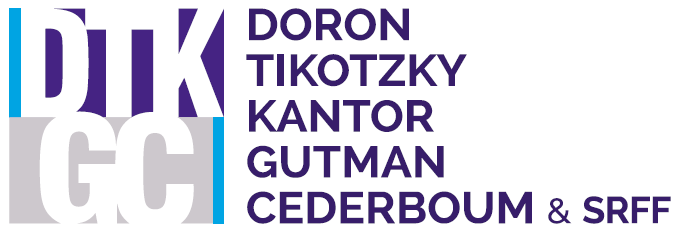 פסילת ספרים על פי חוק מס ערך מוסף
עילות הפסילה
פסילת ספרים בשל אי ניהול פנקסי חשבונות או ניהולם בסטיה מהותית (סע' 74 לחוק מע"מ).
פסילת ספרים בשל הוצאה של חשבונית מס שלא כדין או ניכוי מס תשומות שלא כדין (סע' 77ב לחוק מע"מ).
סנקציות הנובעות מהפסילה
שומה לפי מיטב שפיטה- נטל הראיה על העוסק.
קנס בגין פסילת ספרים בשיעור של 1% מסך המחזור סע' 95 לחוק מע"מ).
פס"ד שהינו (ע"א 734/86) - משנפסלו הפנקסים ע"י רשות אחת בעילה שהיא רלבנטית גם לחיוב במס ברשות אחרת, תקפה הפסילה גם ברשות האחרת.
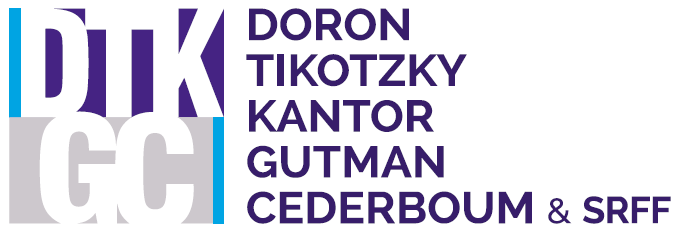 האחריות הפלילית הנובעת מאי ניהול ספרים כדין
סעיף 216(5) לפקודת מס הכנסה:
	"אדם אשר בלי סיבה מספקת עבר אחת העבירות המנויות להלן, דינו – 	מאסר שנה 	או קנס כאמור בסעיף 61(א)(2) לחוק העונשין, או שני העונשים 	כאחד:
	...
	(5)	לא ניהל פנקסי חשבונות בהתאם להוראות המנהל שניתנו על פי סעיף 	130(א);...".

סעיף 117(א)(7) לחוק מס ערך מוסף:	
	"(א) מי שהפר כמפורט להלן הוראה מהוראות חוק זה או התקנות על פיו, 	דינו - מאסר שנה:
	...
	(7)	לא ניהל פנקסי חשבונות או רשומות אחרות שהיה עליו לנהל, או נקבע 	בקביעה סופית על פי סעיפים 74, 95 או 113 שניהלם בסטיה מהותית מן 	ההוראות; ...".